بسم الله الرحمن الرحیم
سلطانی آذر 92
وجود شریفتان گل باران
سلطانی آذر 92
سلطانی آذر 92
سلطانی آذر 92
هستند کسانی که !
حجاب را به عنوان یک اصل ضروری قبول ندارند و لی مسلمان هستند 
حجاب را قبول ندارند و اسلام را هم قبول ندارند (ادیان دیگری است )
مسلمان هستند و اعتقاد به ضرورت حجاب راهم دارند ولی تصویر ی دیگر از اجتماع دارند بی حجابی یا بد حجابی را نوعی کلاس و پیشرفت و ترقی می دانند 
عده ای هم در دام آنانی که می خواهند بادرآوردن حجاب فکرانان را باز کنند ،غافل از اینکه حجاب پوشانند سر است نه عقل .غریزه جنسی مانند گاز است آزادی آن موجب نابودی و خطر است
سلطانی آذر 92
* خواهرم! اقيانوس دل مردان ساحل ندارد و از ژرفاي مهيب برخوردار است. پس مبادا آن را به موج آوري که در ناآرامي آن خطرها نهفته است. پس با پوشيدگي خود آرامش مردان را پاس دار تا خود در آرامش بماني و نيک بدان که چادر هر زن مومن پرجم امنيتي است که به دل هاي اهل ايمان آرامش مي بخشد و چون جلوه گري کند وجود او به يک مرکز ناامني در جامعه مبدل می شود.
سلطانی آذر 92
اي به برترين حجاب آراسته ، به کمال پوشش راه يافته ای چادر تو لبيک خالصانه به پيام حضرت معبود است که جز در پرتو عشقش به انتخاب آگاهانه آن نتوان رسيد.
سلطانی آذر 92
اي ساکن وادي عشق که خدا را معشوق خود ساخته اي! دانسته بودم که عاشق ، انتخاب هايش را به معشوق وامي گذارد خلعت زيباي حجاب اسلامي لباس عشق به خداست.حجابت به انتخاب معشوق تو بوده است. پس مبارک
سلطانی آذر 92
حجاب اسلامي مُهر عنايت حق بر قامت فرشتگان زمين است.
سلطانی آذر 92
سلطانی آذر 92
زن گوهر آفرينش! چه نيکو مقامي دارد که فاطمه از افق او تجلي کرد و مريم و زينب از آسمان او درخشيدند و آسيه و خديجه از هستي او طلوع کردند. پس گوهر وجود خود را به صدف حجاب زينت بخش که حجاب اسلامي از جلوه هاي زيباي بندگي است..
سلطانی آذر 92
سلطانی آذر 92
سلطانی آذر 92
سلطانی آذر 92
سلطانی آذر 92
سلطانی آذر 92
علل گرايش به بدحجابي و بي حجابي
1) وجود غريزه خودآرايي در زنان
زن موجودي است كه به صورت طبيعي خودآرايي را مي خواهد و اين براي او به صورت غريزه درآمده است. (آشتياني، 1373) زن با گرايش به آراستن و خودنمايي، تلاش دارد تمام شخصيت خود را در زيباي و تجملات پيدا كند و شكل عروسك به خود بگيرد
2) نشان دادن عقده حقارت
با توجه به اين كه زن در طول تاريخ به شكل هاي گوناگون تحت فشار خانواده و جامعه بوده، همين موجب عقدة حقارت براي زنان گرديده است و به محض اينكه فضاي نسبتاً ‌آزادي براي آنان فراهم گردد،‌ به زعم خود، با بي حجابي حقارت خود را درمان مي كنند.
سلطانی آذر 92
* خواهرم! سادگي را زيور خويش ساز تا محتاج نگاه ديگران نباشي چرا که زنان جلوه گر فقير نگاه ديگرانند.
سلطانی آذر 92
* خواهرم! ويژگي هاي جسماني زن از اسرار اوست و حجاب حافظ اسرار زيبايي هاي زن است. پس مبادا اسرار خود را بر نامحرمان افشا کني که اسرار خود را ناديده انگاشته اي
سلطانی آذر 92
علل گرايش به بدحجابي و بي حجابي
3) كنترل راه هاي افراطي
فشار هاي افراطي و ناروا از طرف خانواده ها و مردان بر زنان نتايجي جز ضرر و شكست به دنبال نداشته اند. اكثر زنان در اثر برخورد هاي نامطلوب و سخت گيري هاي بي مورد خانواده ها به بيراهه رفته اند.
4) ‌هجوم فرهنگ بيگانه
در هر زمان، عده اي از هر طريق و ابزاري در جهت ضربه زدن به دين و پيروان آن بهره مي گيرند. بي ترديد، ‌تشويق زنان به عريان اندامي و بي حجابي يكي از آن ها است. قرون وسطا كه با سيطرة كليسا بر همة زمينه سايه افكنده بود، با انفجاري كه نام «رنسانس» به خود گرفت، با بي توجهي كامل نسبت به ارزش هاي فرهنگي و فكري كليسا ، بدون شك، تار و پود هاي فرهنگي مذهب را گسست که يكي از عوامل مهم فرهنگ بي حجابي به حساب مي آيد.
سلطانی آذر 92
خواهرم که به شکوفايي عالم جانت رو کرده اي!نيک بدان که رشد تو جز در تسليم حق نباشد و عمران و آبادي جانت جز به تخريب لانه هاي هوس شکل نگيرد. پس اسرار زيبايي هاي سر و سينه ات را به مقنعه اي بسپار تا آن ها را از نامحرم بپوشاند و از روسري هاي نازک وکوتاه بپرهيز . خدايت توفيق دهد.
سلطانی آذر 92
علل گرايش به بدحجابي و بي حجابي
5) توسعة نهضت صنعتي در اروپا
از اواخر قرن نوزدهم مسيحي، وقتي نهضت صنعتي در اروپا گسترش پيدا كرد و زنان براي همكاري با مردان به كارخانه ها روي آوردند، مسألة تساوي حقوق زن و مرد مطرح شد و پس از آن، اصطلاح «آزادي بدون قيد و شرط زنان» طرفداراني پيدا كرد. فعاليت ها آغاز شدند و توسعه پيدا كردند و همة كشور ها را در بر گرفتند. (گروه مؤلفان،)
ويل دورانت در اين خصوص مي نويسد: «زيرا انقلاب صنعتي در درجة اول، موجب شد كه زن نيز صنعتي شود،‌ آن هم تا بدان پايه كه بر همه نامعلوم بود و هيچ كس خواب آن را هم نديده بود. زنان كارگراني ارزان تر بودند و كارفرمايان آنان را بر مردان سركش سنگين قيمت ،ترجيح مي دادند. (ويل دورانت، )
سلطانی آذر 92
به گمان من تن عریان تو باید مال کسی باشد که روح عریانش را دوست داری.     چارلی
سلطانی آذر 92
سلطانی آذر 92
علل گرايش به بدحجابي و بي حجابي
6) جنگ جهاني دوم «جنگ بين المللي دوم روابط خانوادگي را متلاشي كرد. اين جنگ ارزش هاي سنتي و مذهبي و مراسم و رسوم و اخلاق و معنويت اجتماعي را در هم ريخت.» (آشتياني،) 
7) گسترش بازار مصرف
صرف توجه به ماديات و زندگي دنيا و ناديده گرفتن ارزش هاي معنوي،‌ استعمارگران را بر آن داشت تا از هر طريق براي رسيدن به آن تلاش كنند. در اين رهگذر براي دستيابي به منابع اقتصادي بزرگ، زنان را بهترين وسيله يافتند و از وجود برهنة آن ها براي تبليغ كالا هاي خود بهره مي گرفتند و همواره برهنگي را تشويق مي كردند و تبليغات وسيعي عليه حجاب مي نمودند. همين امر موجب گرديد كه فرهنگ بي حجابي سير صعودي به خود بگيرد و آرام آرام بي حجابي به شكل يك فرهنگ درآيد.
سلطانی آذر 92
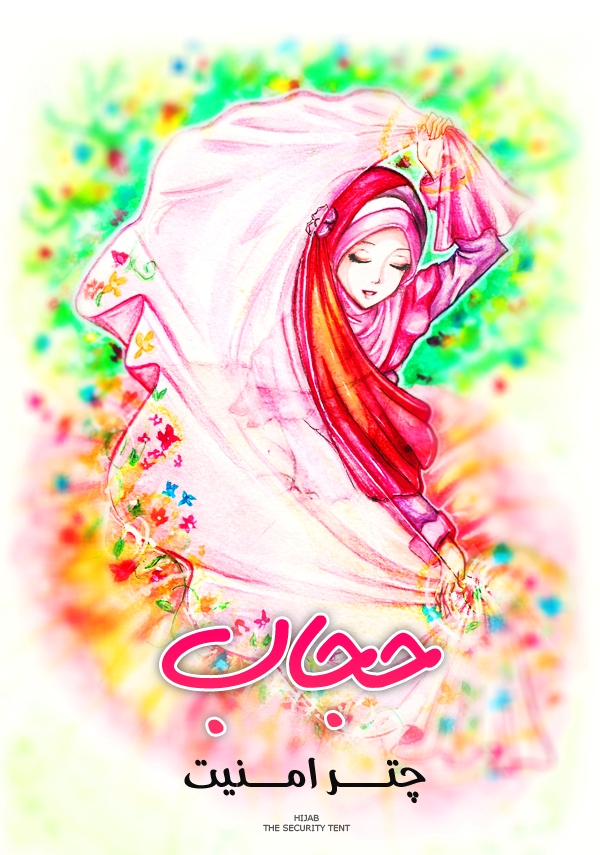 پوشش ديني از قداستي خاص برخودار است. پس مباد که آن را در شمار جامه هاي ديگر انگاري و سلامت و سادگي اين خلعت ديني را به مدل ها و ظواهروزوايد مهيج آلوده سازي، لباس هاي غيرشرعي همواره اولين دريچه انحراف را تشکيل داده اند .
سلطانی آذر 92
به منظور دست يابي به منافع بزرگ مالي است زنان عريان را كم هزينه ترين و سهل ترين وسيلة تبليغاتي براي وصول به آن هدف مي دانند
سلطانی آذر 92
علل گرايش به بدحجابي و بي حجابي
8) تقليد
بدون شك تقليد كوركورانه در هر چيزي زيانبار است. يك ملت زماني رو به سعادت مي رود كه واقع بينانه و سنجيده عمل كند. اين كه به صرف ديدن برهنگي در زنان غير مسلمان و نحوة لباس پوشيدن آن ها، زنان ما تحت تأثير قرار بگيرند و از آن ها الگو برداري كنند،‌ در شأن يك زن مسلمان نيست. زنان مسلمان بايد متوجه باشند كه فرهنگ اسلامي غني ترين فرهنگ ها و مطابق با فطرت انسان ها است. از اين رو ما مجاز به الگو برداري از ديگران نيستيم. ارمغان فرهنگ بي حجابي فقط سستي نظام خانواده، تحقير شخصيت زن و امراض روحي و رواني است
سلطانی آذر 92
.
سلطانی آذر 92
علل گرايش به بدحجابي و بي حجابي
9) غلبه بر هواي نفس
برخي به دلايل مختلف، از جمله نداشتن زمينة تربيتي سالم در خانواده و يا اجتماع، دچار بحران دروني و متأثر از هوا هاي نفساني خود گرديده اند. رعايت نكردن حجاب خود از وسوسه هاي شيطان است. زن اگر در مقابل هوا هاي نفساني خود مقاومت كند، هيچ وقت با بدن عريان در معرض ديد همگان قرار نمي گيرد.
10) ناديده گرفتن ارزش ها
روي آوردن زنان به بي حجابي و بدحجابي به مفهوم ناديده گرفتن ارزش هاي ذاتي و شخصيت زن است. زنان اگر پايبند به ارزش هاي اصيل انساني خود باشند، هيچ گاه زير بار فرهنگ برهنگي نمي روند.
سلطانی آذر 92
سلطانی آذر 92
علل گرايش به بدحجابي و بي حجابي
11) چشم و هم چشمي
از ديگر عوامل بدحجابي زنان و دختران جامعة امروزي چشم و هم چشمي در جامعه است؛ گويا بدحجابي را علت پيشرفت و سربلندي زن و خانواده در ميان اقوام و دوستان مي دانند و همواره خود را با ديگران مقايسه مي كنند. البته رقابت سازنده در امور علمي و معنوي از زمينه هاي رشد انسان است و در فرهنگ اسلامي جايگاه خاصي دارد اما رقابت ناسالم از نظر اسلامي مردود است و ارزشي ندارد؛ 
 12) ضعف غيرت مردان
تأثير متقابل زن و مرد در روابط خانوادگي و در سرنوشت فرزندانشان از اصول غير قابل انكار در تربيت اجتماعي اسلام است؛ مرد و زن از يك سو مي توانند با همكاري هاي متقابل در اصلاح يكديگر بكوشند و ضعف ها را جبران نمايند و به مصداق «تواصوا بالحق» يكديگر را به حق و راستي توصيه نمايند و از سوي ديگر آن ها به عنوان ولي و مربي نسبت به فرزندانشان مسؤوليت جدي تري در شكل دادن هويت اخلاقي آنان دارند
سلطانی آذر 92
انحصارگرايي زن به همسرش ستون عفاف اوست. زني که زيبايي خود را طعمه چشم هاي نامحرم کند. انحصار به همسر را خدشه دار کرده است
سلطانی آذر 92
سلطانی آذر 92
سلطانی آذر 92
سلطانی آذر 92
خواهرم! فاطمه صراط مستقيم زن مسلمان است و پوشيدگي ،نمود بارز مکتب اوست. پس بکوش تا بر محور فاطمه چرخيده باشي که حضرتش فرمود: بهترين چيز براي زن آن است که به نامحرم  نگاه نکند و نامحرمی او را نبيند
سلطانی آذر 92
بد حجاب فقط كسي نيست كه حد واجب حجاب شرعي را رعايت نمي كند؛ ممكن است كسي اين حدود را كاملاً‌ رعايت كند ولي در عين حال وضع ظاهرش، نوع رفتارش با مردان، نوع سخن گفتنش، نوع راه رفتنش، حتي نوع نگاهش به افراد و اطرافش و در يك كلام نوع رفتار ارتباطي او در اجتماع به گونه اي باشد كه زبان دار باشد يعني با زبان بي زباني توجه نا محرمان را به خود جلب نمايد.
سلطانی آذر 92
سلطانی آذر 92
سلطانی آذر 92
* اي جامه مشکي آراسته به حجاب زينت بخشيده اي! نيک بدان که رنگ مشکي نگاه شکن است و به بوالهوسان اخطار مي دهد که حريم تو حريم عفاف است و در اين وادي، هوس مرده است
سلطانی آذر 92
نیک می دانیم ،آموزش و پرورش فقط جای آموزش نیست بلکه محل جامعه پذیری آموزش زبان ملی انتقال ارزشها ی اجتماعی به فرد و ادغام نوباوگان در نظام ارزشی و اخلاقی جامعه و خلاصه اولین عرصه ملت سازی است .
به امید خالصانه ترین مراتب تقوی درجایگاه واقعی ارزشها
 

آموزش و پرورش ناحیه یک تبریز   1392
سلطانی آذر 92